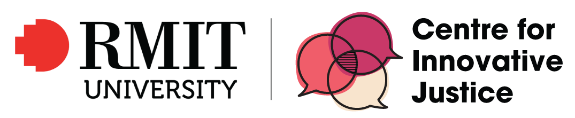 “This is my story. It’s your case but it’s my story.”
Interview study: Experiences of complainants of sexual offences in the NSW criminal justice system

Elena Campbell (Centre for Innovative Justice, RMIT) and Frances Lockie (KPMG)

14 August 2023
[Speaker Notes: ELENA]
01
Background and scope
Background and scope
This interview study enabled victim-survivors to tell us in their own words the strengths and the significant challenges present in the current NSW legal system for adults who have experienced sexual violence.
KPMG, in partnership with RMIT University’s Centre for Innovative Justice (the CIJ), was engaged by BOCSAR to undertake an interview study to provide a detailed understanding of complainant and stakeholder experiences in the NSW criminal justice system. 
There were two components to this interview study:
Focus groups with 118 informants: These are agencies that have significant experience with the investigation and/or prosecution of sexual offences, and/or the provision of support services to complainants.
Interviews with 34 complainants: The study focused on those who experienced violence as an adult (i.e., those over 16 years). The CIJ received overarching ethical approval from the Hunter New England Local Health District Human Research Ethics Committee and the Aboriginal Health and Medical Research Council.
The aim of this interview study was to understand the experiences of complainants of sexual offences at different stages of the criminal justice process. 
The high level research questions were: 
How do victims experience their interactions with NSW justice agencies from the time of report and through the justice process? 
What are the major points of attrition for reported sexual offences? 
What is the nature and extent of sexual offence complainants’ participation in court processes in NSW? 
To what extent are support services available to complainants in sexual offence matters in NSW? To what extent are support services accessible to complainants in sexual offence matters in NSW? 
What is the experience of sexual offences complainants in the conduct of trials in NSW?
[Speaker Notes: FRANCES: SCOPE AND KPMG
KPMG led consultations with total of 118 key informants. Agencies represented through these focus groups included:
NSW Sexual Assault Services 
NSW Police 
Legal services
Judicial officers
Aboriginal and Torres Strait Islander service providers
Survivor advocacy and support organisations
Women’s Health Centres
Services and advocates for people with disability
LGBTIQ+ focused services 
CALD-specific services, including those for asylum seekers and refugees 
Sex worker advocacy organisations
Office of the Commissioner of Victim’s Rights

ELENA: CIJ INTERVIEWS
The CIJ led interviews with a total of 34 individual complainants.
The CIJ’s work is focused on the justice system and those who come into contact with it, including vulnerable populations. The CIJ brought extensive experience designing and conducting qualitative research with people who have experienced harm and trauma, including people who may face particular barriers to accessing and engaging with support.]
02
Consultations with complainants
[Speaker Notes: ELENA]
Recruitment process
1
2
3
Screening
Initial contact
Collecting consent
Once the client has had time to consider the PICF, practitioner asks if they would like to participate. If so, the practitioner will support the client to provide written consent using the paper-based or online consent form.
Practitioner reviews client list to identify eligible participants. This includes assessing whether it is safe for a person to participate; whether there is a risk of re-traumatisation; and whether they have capacity to consent.
Practitioner talks to their client about the research and what it involves. A Participant Information & Consent Form (PICF) is provided for the client to take away, read and reflect on (alone or with the practitioner’s support).
5
4
Continual assessment
Scheduling and confirming paticipation
The needs and circumstances of the participant will be continually assessed up to and including the day of the interview. The participant may withdraw at any time or may choose to participate in a different way to what they had originally indicated.
People who have experienced harm may have had prior negative service interactions or other concerns about being contacted by someone they don’t know. On this basis, our preferred approach is for the recruiting practitioner to schedule the interview on our behalf, although we can liaise directly with a client where they are comfortable with this occurring. At the interview scheduling stage, we also work with the practitioner and/or participant to identify any specific support needs, as well as confirming whether the participant would like immediate debriefing arranged on their behalf.
[Speaker Notes: Recruiting organisations included:
Sexual assault services
Victim support services
Family violence services
Mental health and AOD services
Cohort-specific services i.e. youth services, disability services, multicultural services, services for people from LGBTIQ+ communities, and services working with sex workers
Aboriginal Community Controlled Organisations
Offender-focussed services]
Interview process
Confirming participation – With the participant’s consent, a member of the research team send a text or email the day prior to their interview to confirm if they would still like to participate and to remind them that their participation is voluntary. At this stage, the participant may withdraw, reschedule or ask for more time to consider whether they wish to participate.
Introduction – Before commencing, the researcher will explain the scope and objectives of the research; confirm that the participant understands that their participation is voluntary; and remind the participant that the focus of the interview is on their experience of the justice process, not the harm they experienced. We also remind the participant that they can stop at any time, and that they can choose not to answer certain questions if they don’t want to.
During the interview - During the interview, the researcher asks a series of questions based on a semi-structured topic guide. Researchers observe participants to see if anyone is becoming distressed and will manage this by directing to another question, offering to take a break, or asking if the participant would like to speak to their support worker.
Closing and debriefing – At the end of the interview, the researcher asks the participant if they would like to debrief with their support worker immediately, or have their worker check in with them in a few days. The researcher will also ask if the participant consents to being contacted at the end of the project hear overall findings. Participants are then provided with a $50 voucher as an acknowledgment of their time.
03
Findings
3.1
Before reporting
Barriers to reporting a sexual offence: Societal factors
Victim-survivors may not recognise their experience as sexual assault, may not see it as serious enough to warrant reporting, may blame themselves for the assault or fear blame from others. Victim-survivors also fear repercussions from the perpetrator themselves, from family members, or from the broader community.
Informants
Complainants
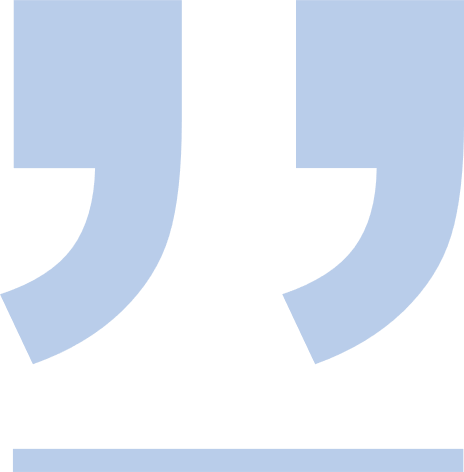 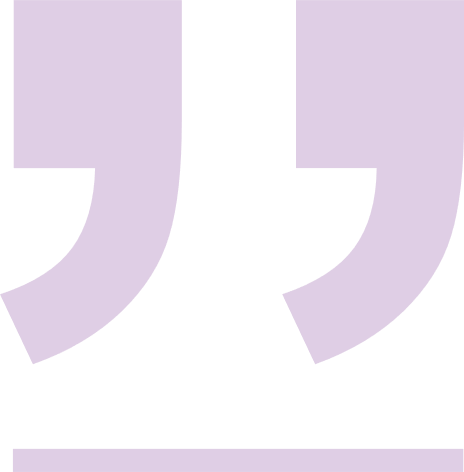 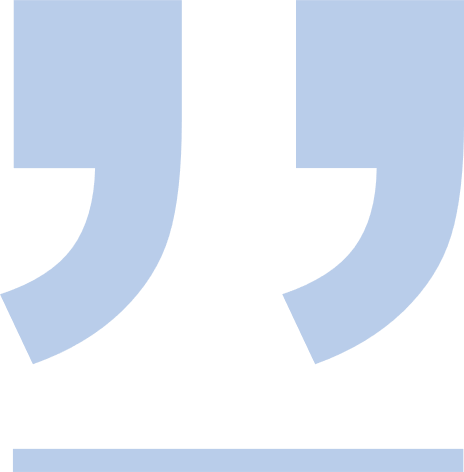 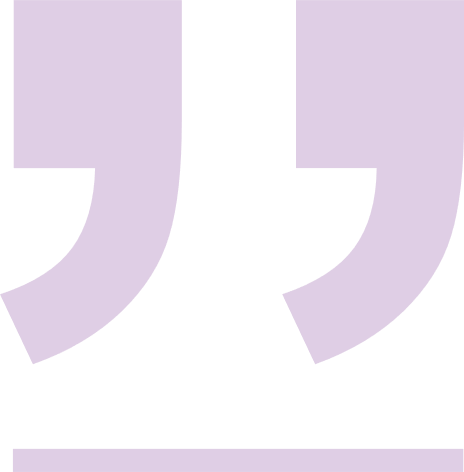 [Speaker Notes: FRANCES
Both complainants and informants highlighted a number of barriers in reporting a sexual offence including
Victim-survivors blaming themselves or feeling shame for their response deterring them from reporting, or not seeing their assault as ‘serious enough’ to report
Community ideas of sexual assault means victim-survivors may fear the response they will get from their loved ones
Victim-survivors fearing the social repercussions of reporting a sexual offence perpetrated by their partner or a member of their local community, particularly in the case of First Nations victim-survivors and those from regional and rural areas

Complainants also raised the increased profile of sexual offences as a deterrent.]
Barriers to reporting a sexual offence: Police and justice related factors
A fear of police can act as a barrier to reporting. Victim-survivors may fear police because they have had no interaction with the justice system, because they have had multiple interactions, or because they are members of population groups with experiences of disproportionate contact with police.
Informants
Complainants
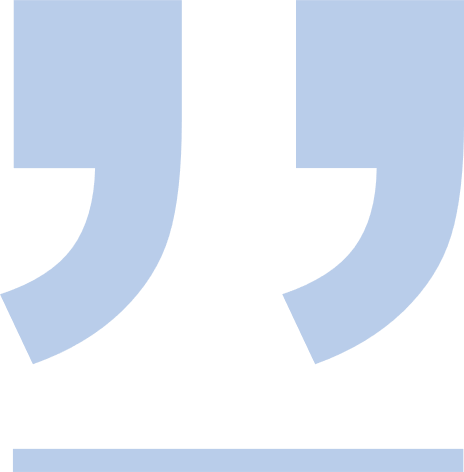 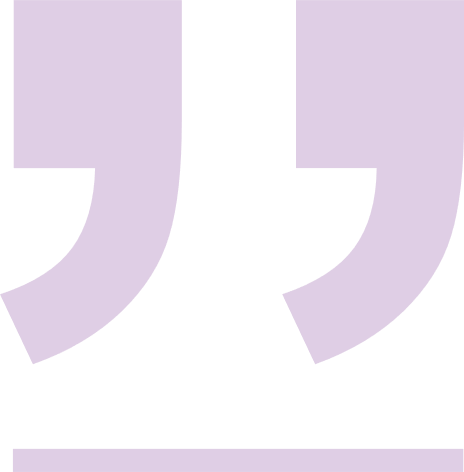 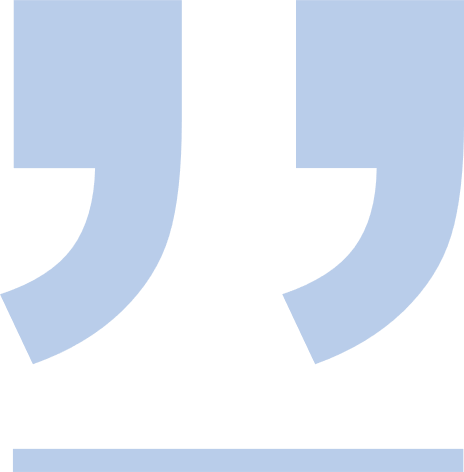 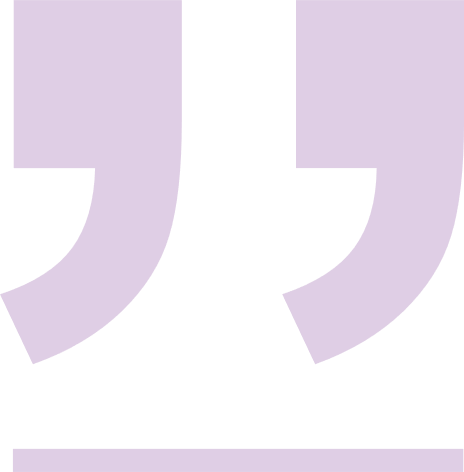 [Speaker Notes: ELENA
Complainants and informants highlighted a number of police and justice related factors that act as barriers to reporting a sexual offence including:
Victim survivors with extensive previous negative contact with police, particularly those who have received a negative response from police or who were in the justice system themselves
First Nations victim survivors grappling with ongoing and historical trauma from police and government institutions
Fear amongst new migrants and asylum seekers that reporting to police will impact their visa arrangements 
People from the LGBTIQ+ community, which has historical issues with police, fearing homophobic or transphobic responses
For victim survivors who engage in sex work can be deterred from reporting to police due to a: 1) Lack of understanding about the nature and laws of sex work from police officers, 2) Lack of understanding of sexual assault matters as it relates to people engaged in sex work 3) discrimination.]
Reasons for reporting
There were a range of reasons for complainants reporting their experience to police, including: 1) wanting the perpetrator to experience a negative consequence 2) seeking accountability from the perpetrator, 3) reporting being initiated by others, 4) reporting as a result of safety fears, 5) being one of multiple complainants in the same prosecution, and 6) protecting others.
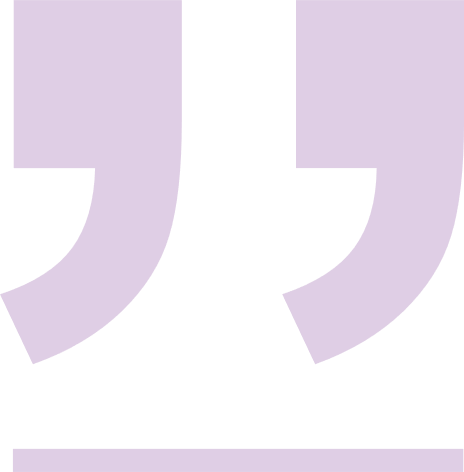 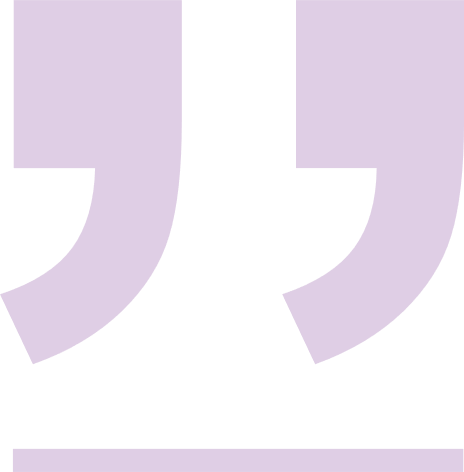 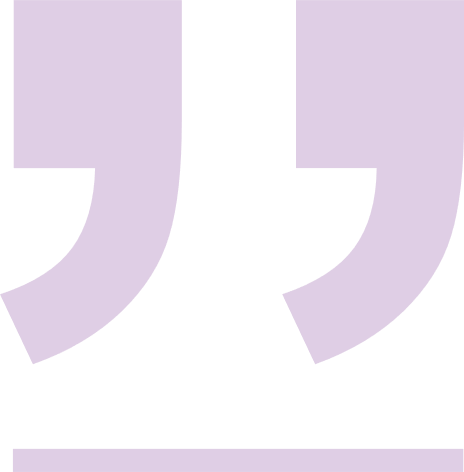 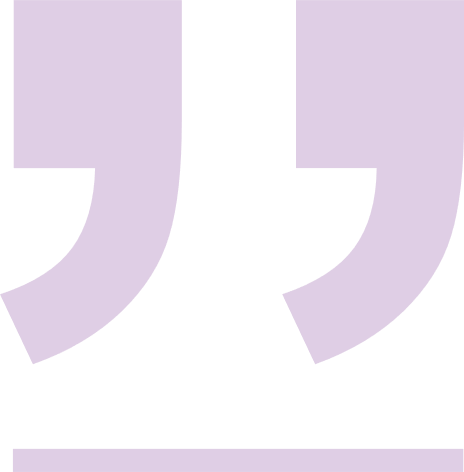 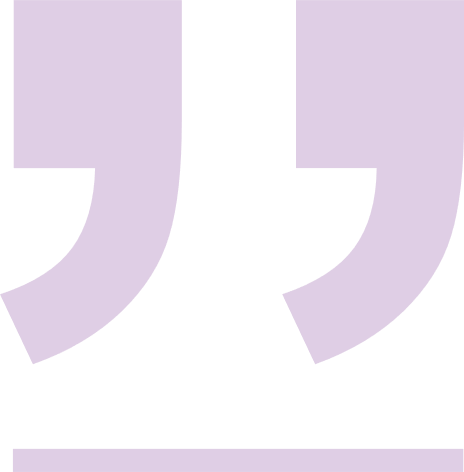 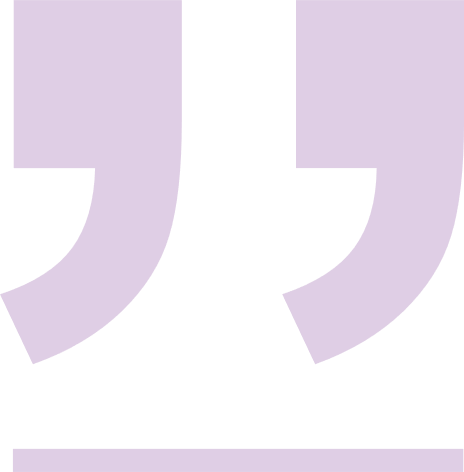 [Speaker Notes: ELENA
For a small number of victim survivors, the Sexual Assault Reporting Option (SARO) was seen as a positive alternative to making a formal report to police.]
3.2
During reporting
Positive experiences in reporting
Features of positive experiences include safety and privacy, being questioned in a calm and respectful manner, being listened to and feeling believed, and having a consistent detective.
Complainants
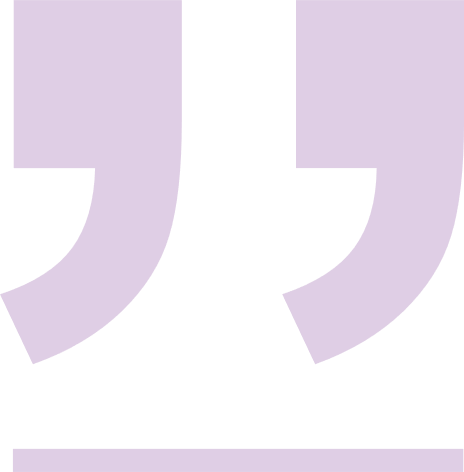 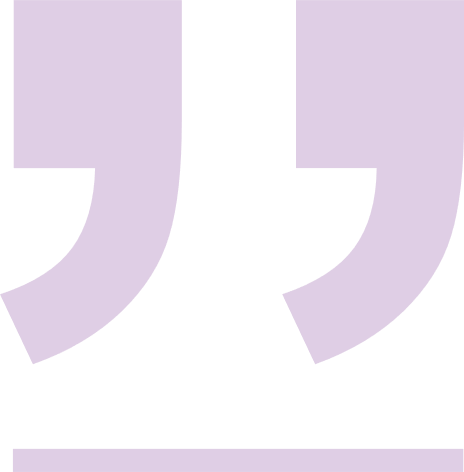 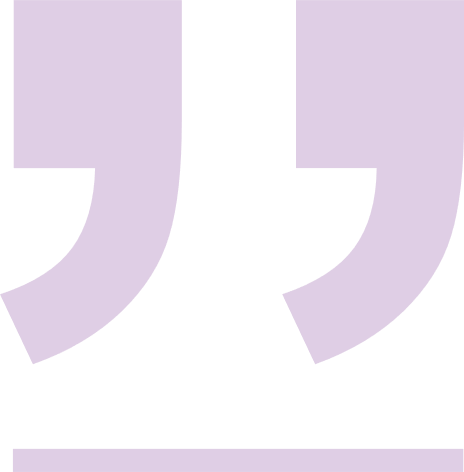 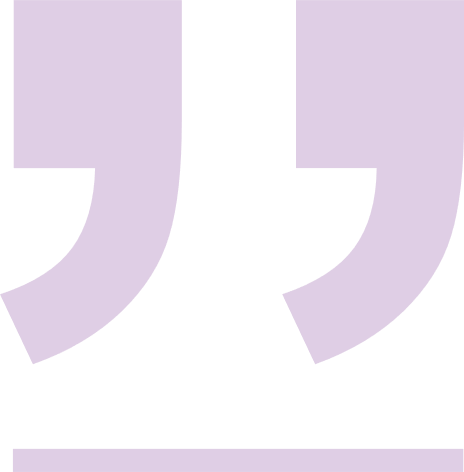 [Speaker Notes: ELENA
Multiple interview participants described features of a positive reporting experience including: 
Having a safe and private space in which to be interviewed
Having a female officer available where this was the victim-survivor’s wish
Being questioned in a calm and respectful manner that indicated that the victim-survivor could take their time
Being listened to, and – most of all – feeling believed and supported that they were doing the right thing in reporting.
Having a consistent detective throughout the investigation to build an ongoing relationship with 

Despite the positive experiences outlined, it is important to note that a positive experience at one point does not necessarily equate to a positive experience overall.]
Experiences in reporting:  Factors impacting reporting
A number of factors can impact the reporting experience, including the physical environment of the station, the nature of questioning,  having a trauma-informed approach, and police treating sexual offences as a significant crime
Complainants
Informants
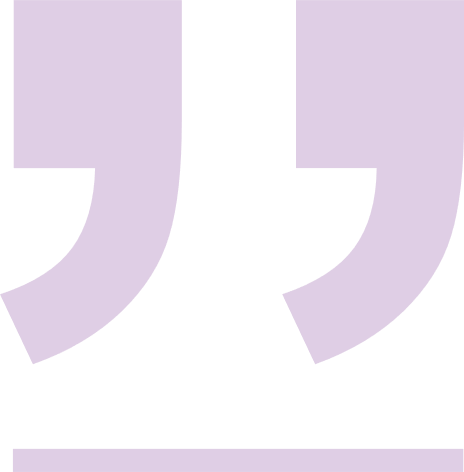 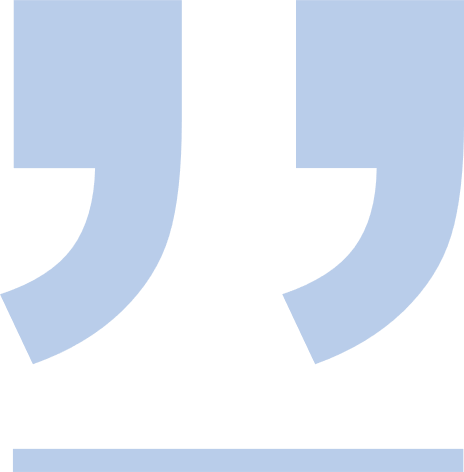 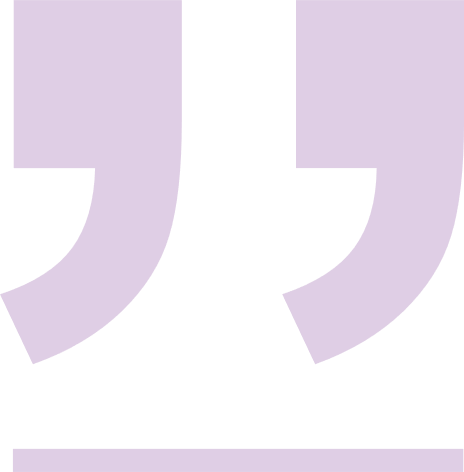 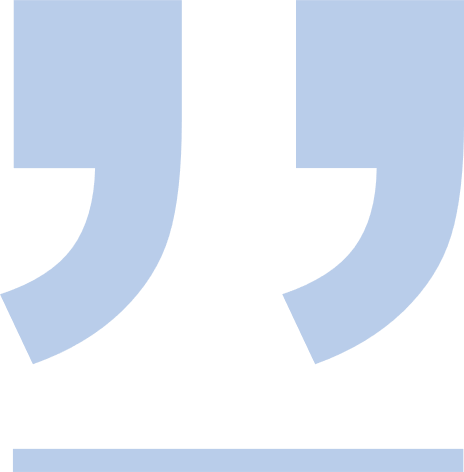 [Speaker Notes: FRANCES
Informants highlightedd a number of factors that may impact the experience of complainants reporting sexual offence, specifically:
Multiple informant groups noted that the nature of this can make victim-survivors feel blamed for the sexual offence, with questions like "did you say no when they did that?” Informants noted that this was difficult to balance getting the required information and not distressing the complainant 
Detectives consulted for this study noted that this may be confronting and intimidating for victim-survivors, for whom this may be their first interaction with police. 
Police stakeholders acknowledged the importance of a trauma-informed approach 
NSW Health SAS and support service informants reported that police were sometimes not familiar with how trauma can impact on people’s behaviour. 

ELENA
Interview participants also noted a number of factors that impacted their reporting experience namely:
Initial police interactions - individual’s experience at the front desk or when police attend a callout can deter them from going further with their report
Physical environment of the police station – Police stations were noted to be busy environments will all sorts of complainants and perpetrators presenting that can be distressing and/or intimidating to a victim-survivor making a report
Nature of questioning when taking statements – The nature of questioning by police when making a report can be found distressing and intrusive for complainants
Understanding of the impacts of trauma and having a trauma informed approach –Concern that police may not understand victim-survivor behaviour that was designed to manage their trauma and keep themselves safe after the offence would be misunderstood
Recognising sexual offenses as a significant crime -  Experiences with police in which they overtly expressed or conveyed the strong impression that other types of offences took priority, i.e. murders, stabbings, home invasions 


Despite often negative experiences of reporting, the vast majority of interview participants wished to persist with the process and go to considerable lengths to see this occur.]
Experiences in reporting
Attrition can occur after reporting a sexual offence and is assumed to be the choice of the complainant. However, we found that this is more likely to be triggered by decisions made during investigation and prosecution.
Informants
Complainants
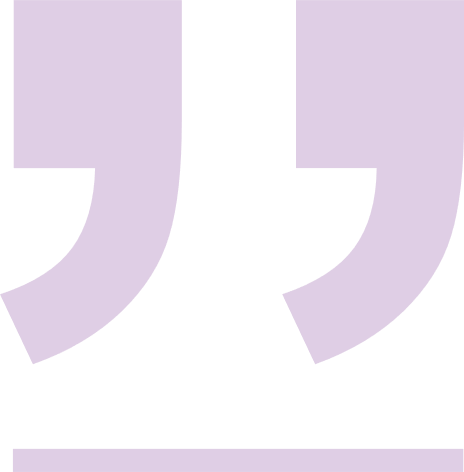 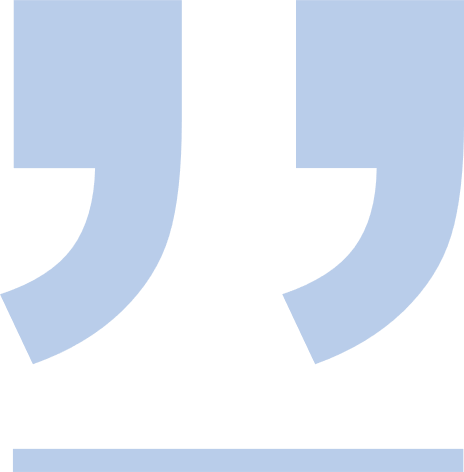 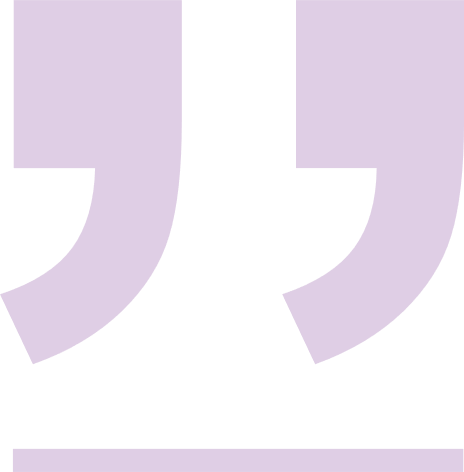 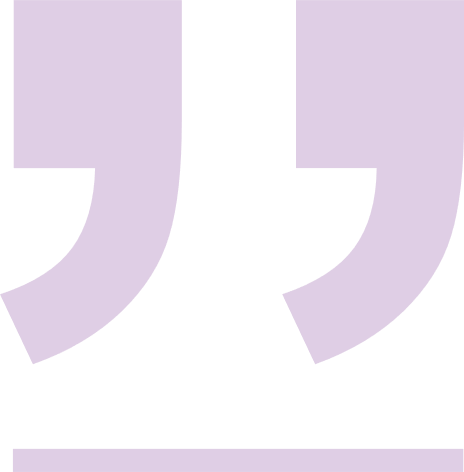 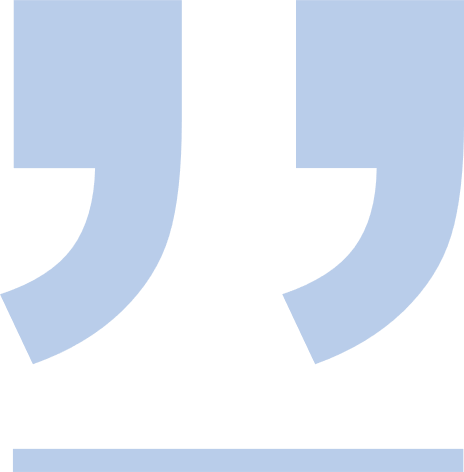 [Speaker Notes: FRANCES
Consultations with informants suggested that:
Reporting a sexual offence can be a point at which complainants choose not to continue any further with the legal process
In some instances police were noted to indicating to complainants that the case would not result in prosecution, this was particularly true for historical offences
There are often high caseloads and competing priorities for their time that can impact the designated support received from police i.e. an assigned detective or a general duties officer dependent on the severity of the sexual assault 

ELENA
However, interview participants whose matters did not progress stated this was due to :
The complainants not hearing back from police and choosing not to follow up
Police or prosecution choosing not to progress the investigation 
The investigation not being conducted in a timely manner. 

Participant interviews highlighted that police appeared to be more inclined to respond respectfully and proactively where the assault fitted the stereotypical conception of a sexual assault. They  noted that they felt judged and shamed in instances where:
They were making a report for a incident that was deemed ‘historic’
Where complainants were affected by alcohol at the time of the offence
Engaged in risk-taking behaviours 
victim-survivors did not fit the mould of a ‘real’ victim]
3.3
In preparation for trial
Investigation and evidence gathering
We discovered a number of issues related to investigation and evidence gathering, including access to medical and forensic examination, and the quality of information and evidence collected.
Complainants
Informants
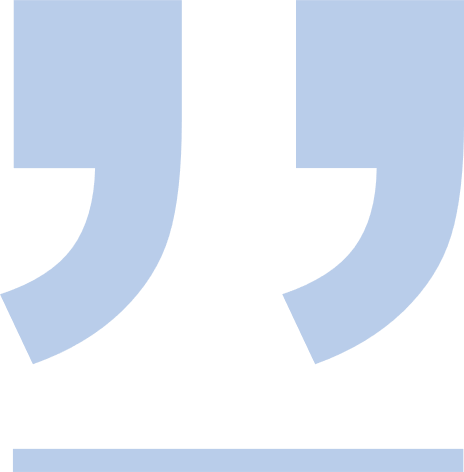 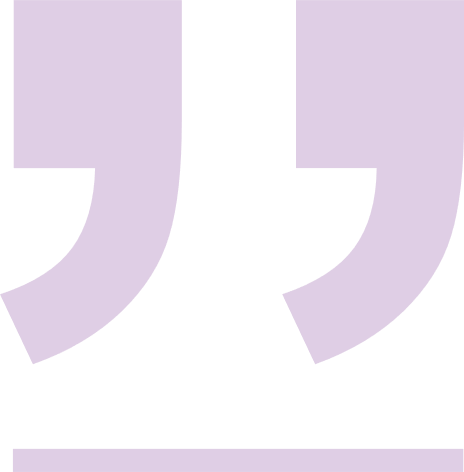 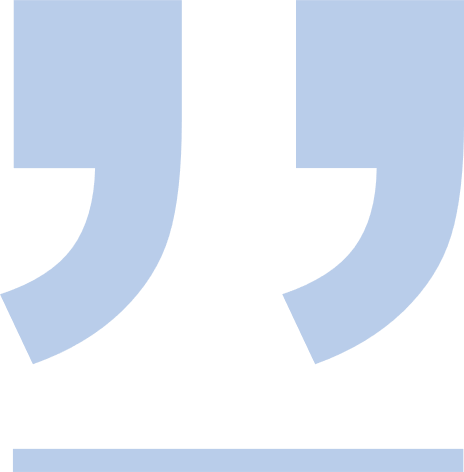 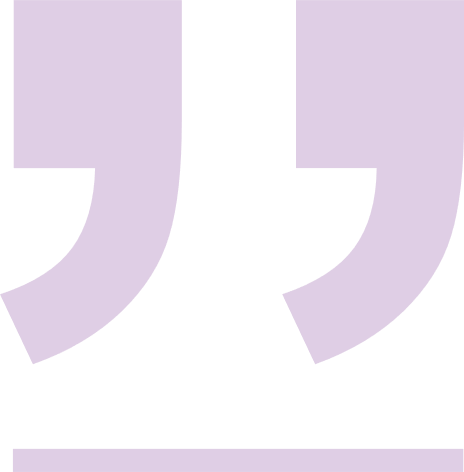 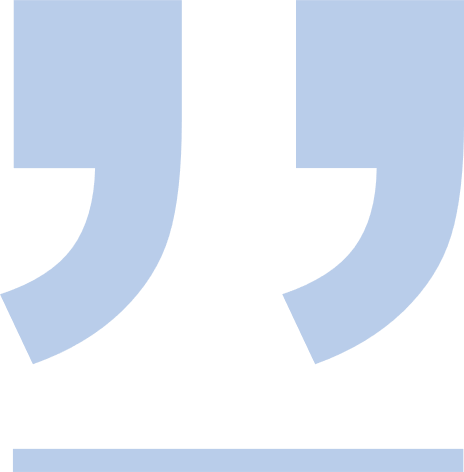 [Speaker Notes: FRANCES
Informants
Medical and forensic examination 
In regional and remote areas, victim-survivors are required to travel hours to the local hospital to undertake an examination; sometimes, the only transport available is a police car.
In metropolitan areas, i.e. victim-survivors being required to travel from hospital to hospital
Variability in the quality of information and evidence collected
Judicial officers expressed concern about the quality of evidence often being led by the prosecution, a challenge which could be traced back to initial evidence gathering by police
Informants discussed the variability in evidence including variability in the conduct of medical and forensic examinations and failure to adequately document evidence 
Reasons for not proceeding with an investigation or charge
Legal and NSW Health SAS informants discussed instances where police demonstrated an unwillingness to proceed or prioritise investigations. These instances included:
Where it related to an offence that was older and therefore did not have forensic evidence 
When the sexual offence occurs in the context of an intimate partner relationship
When there is a level of bias, such as the complainant engaging in sex work. 

ELENA
Complainants
Medical and forensic examination 
Interview participants highlighted a lack of awareness and understanding of the associated legal and health processes linked to reporting sexual offences
Interview participants who had accessed an examination through a SAS generally reported positive experiences when doing so, however one interview participant did report this experience as being distressing 
Variability in the quality of information and evidence collected
Interview participants raised issues with the quality of information and evidence gathering.
Reasons for not proceeding with an investigation or charge
When police did not proceed with the investigation or charges against the offender, interview participants stated that they wanted an explanation from police explaining why this occurred]
3.4
During trial
Experiences during trial
While there were some positive experiences of the trial process, fostered through ongoing support, whether from detectives, specialist counsellors, peer networks, or informal support. However, there were significant negative experiences for complainants when proceeding to trial.
Complainants
Informants
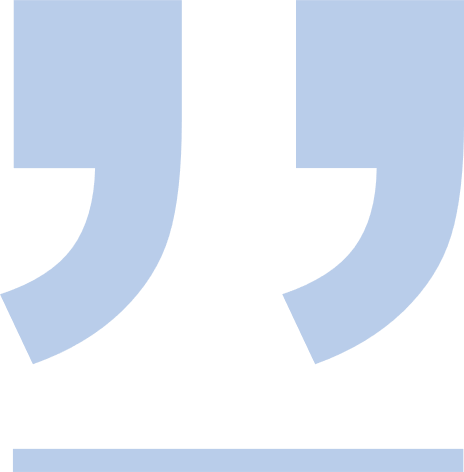 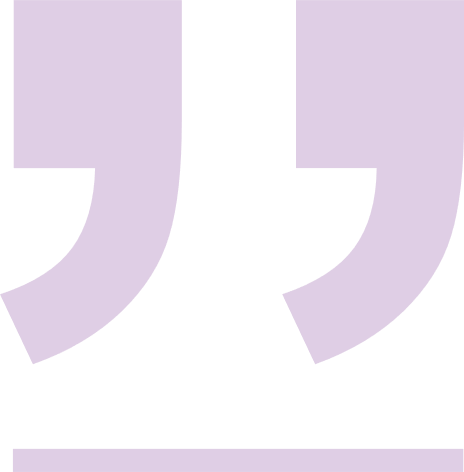 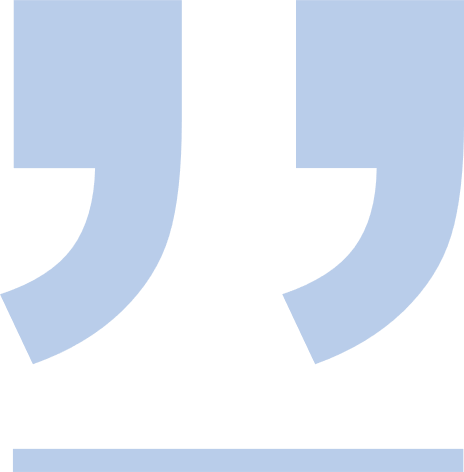 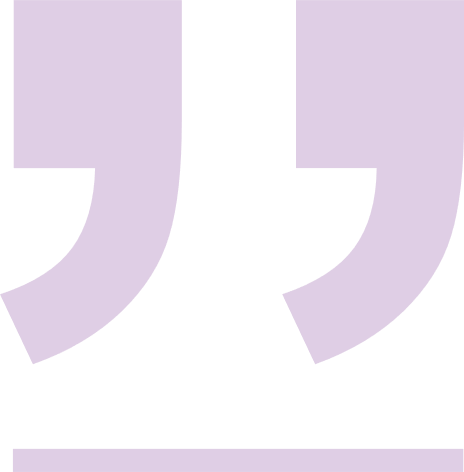 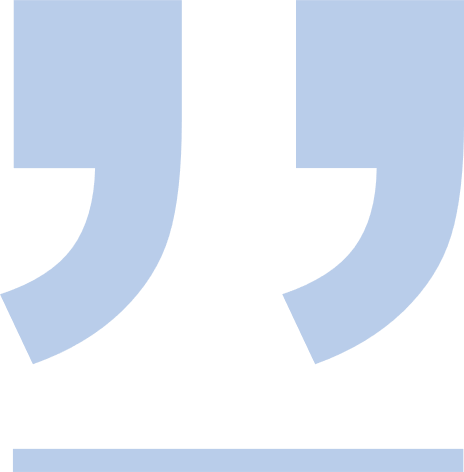 [Speaker Notes: ELENA
Complainants
Positive experiences of the trial process are marked by ongoing support, including through dedicated detectives, specialist counsellors, peer networks, and informal support from family and friends.
Factors identified as contributing to negative experiences and retraumatisation included:
being in close proximity with the defendant and the defendant's support networks at the courthouse
Informants noted that harassment can occur towards the complainant and their family as a result of this close proximity
Lack of clarity on what the court process entails 
Lack of consistent support during the trial process, including lack of support related to other associated needs
Complainants' status as a 'witness' in the trial concerning their assault 
Cross-examination can be a confronting and humiliating process for complainants
Lack of a trauma informed approach by those involved in the trial process
Delays in the trial process can stretch to years, impacting on the complainant's ability to heal and recall events.

FRANCES
Informants
Complainants having to travel long distances to appear at court, isolating them from their homes and support systems as well as causing disruption from caring and financial responsibilities 
Lack of phycological support for complainants during the trial process, including culturally safe services for First Nations complainants.]
3.4
Post-trial
Experiences post-trial
The overall impact of participation within the trial process was seen to be re-traumatising for complainants. There is little post-trial support available for complainants. 
Both interview participants and informants indicated that they would be unlikely to report to police if they experienced a(nother) sexual offence.
Complainants
Informants
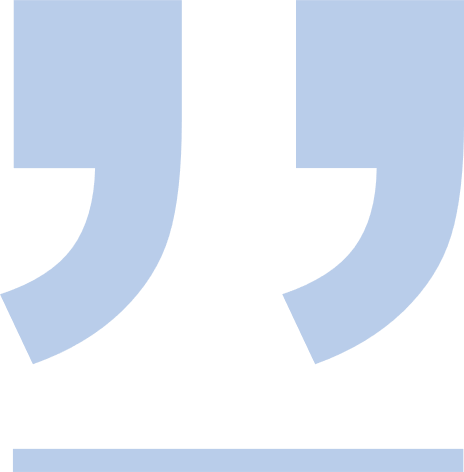 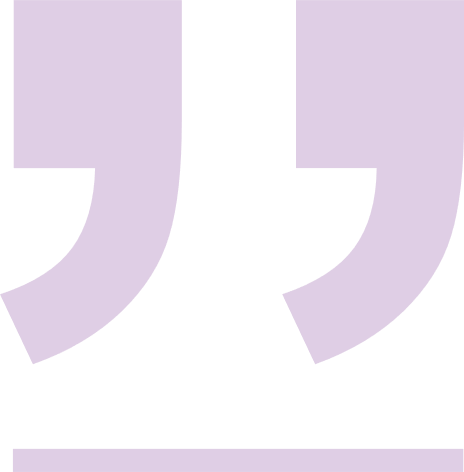 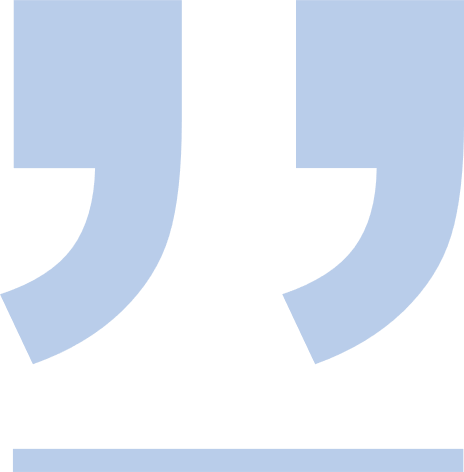 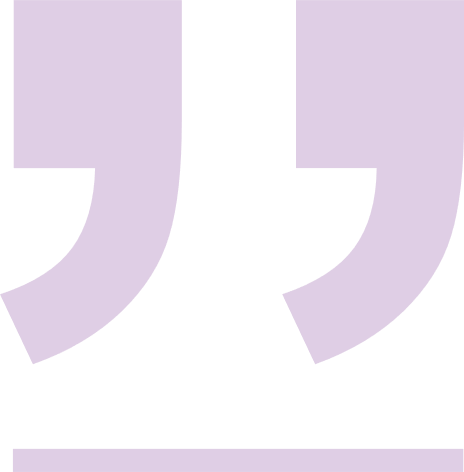 [Speaker Notes: FRANCES
Informants
Overall impacts - Informants echoed that the risk of re-traumatisation is very high when a complainant participates in the trial process. 
Post trial support – Informants noted that targeted and specialised post trial support was lacking for complainants often due to due to capacity limitations and high demand
Reactions to the verdict – Multiple informants reflected that low conviction rates in sexual offence matters led to the majority of complainants feeling disappointed by the outcomes of their trials
Expectations of justice – One informants with experience in sexual assault trials expressed they would advise a family member not to report if they experienced a sexual offence. 

ELENA
Complainants
Overall impact of the trial process:
Most complaints noted having created distinct and new experiences of trauma as a result of participation in the trial process
Some interview participants gained an element of what they had been seeking from the process. 
Post trial support was found to be lacking, particularly as complaints deal with the outcomes of the trial 
Reactions to the verdict for most interview participants was complex and linked to individual complainants reasons for proceeding to trial often being accountability for the offender and a feeling of being believed through the process, where these factors were not met complainants were disappointed. 

Notably, BOTH interview participants and informants indicated that they would be unlikely to report a sexual offence to police]
Challenges in providing support to complainants
Multiple informants reported feeling restricted in the support that they can provide to complainants through the NSW criminal justice system. The table below provides a summary of some of the challenges faced by key stakeholders when supporting complainants.
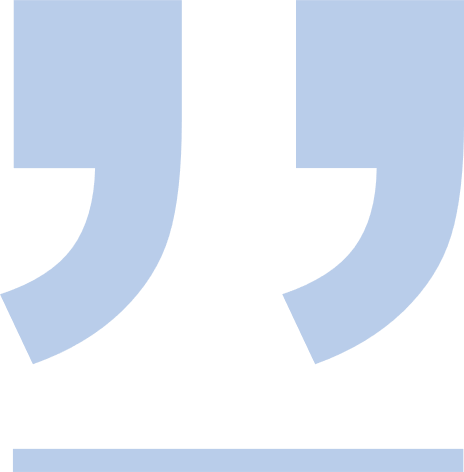 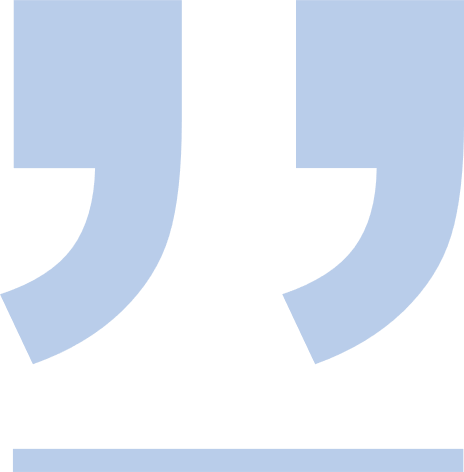 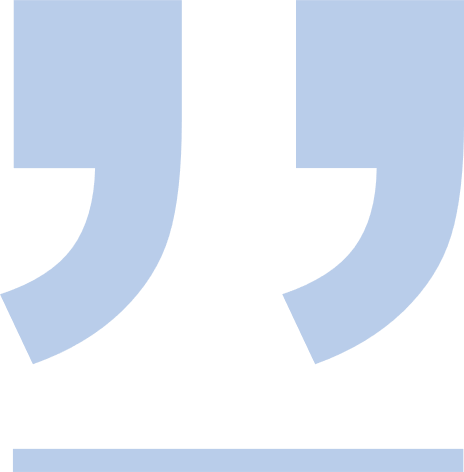 [Speaker Notes: FRANCES]
Longer term impacts of the legal process on complainants
The experience of the assault and the legal process can impact on complainants in a range of ways: challenges in their personal relationships, avoiding where the assault occurred, impacts on mental and physical health, feeling that their lives were ‘on hold’, and impacts on employment and education.
Complainants supporting their own, and each other’s, wellbeing





Victim-survivors ‘giving back’



Protecting others
Impact on personal relationships





Impacts on complainants’ ability to heal and move forward
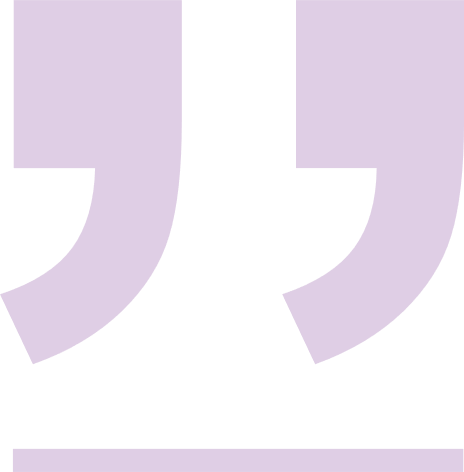 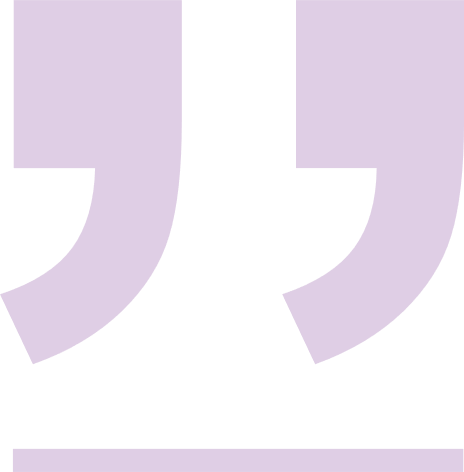 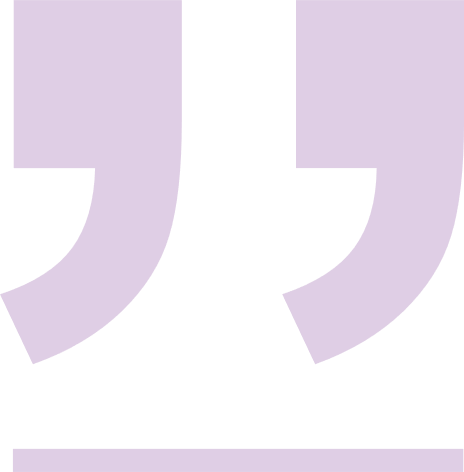 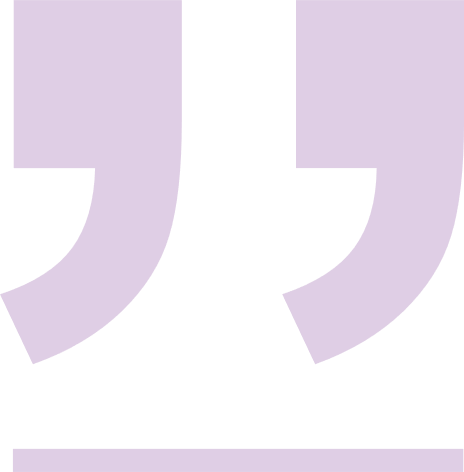 [Speaker Notes: ELENA]
04
Recommendations
[Speaker Notes: ELENA]
Recommendations
[Speaker Notes: 1 Deliver targeted public awareness campaigns and associated resources for the community, and GPs and other frontline health professionals
These campaigns would seek to improve victim-survivors’ understanding of their experience as well as build a more nuanced understanding in common disclosure points – such as family, friends, and frontline health professionals – of the reporting process and available supports. 
Campaigns would benefit from being tailored to different community groups (such as victim-survivors, family and friends, and the broader community) and different professions (such as GPs and other frontline health professionals, counsellors, and other key points of disclosure). 
Resources may include details of the process from reporting a sexual offence through to trial, with examples and/or anecdotes of ‘success stories’ in order to support victim-survivors’ understanding.

2 Consider establishing a model of care which connects victim-survivors with a consistent source of support
The proposed approach would involve support that is distinct from other specialised roles already in existence and should be focused on information and advocacy, as well as coordination of care. It would ensure that victim-survivors are provided with consistent end-to-end support.

3 Explore options which facilitate access for complainants to timely and accurate legal information regarding the legal process
Access to legal information and expertise will ensure that victim-survivors have access to timely advice which can help them understand the process, access support on procedural issues, and improve their confidence in the legal process overall.

4 Introduce a multiagency protocol that outlines the roles and responsibilities of all stakeholders in the criminal justice process in the context of sexual offences
The agencies involved in this protocol could include NSW Police Force, ODPP, NSW Health, and Victims Support. 
The intention of this protocol is to inform improvement and support across the reporting and prosecution process.

5 Introduce a NSW Police Code of Practice for Sexual Violence to standardise a trauma informed approach to working with complainants and investigating sexual offences
This Code of Practice would act as a companion to the Code of Practice for Domestic and Family Violence.

6 Roll out training for NSW Police across all commands on trauma, sexual offence myths, and impacts of sexual violence
Training will enable consistent police practice in line with the proposed Code of Practice for Sexual Violence. Ideally, this training would include co-design and delivery by victim-survivors with lived experience of sexual offences and the criminal justice process, supported by frontline practitioners. 
Consideration will need to be given to the capacity of frontline officers to ensure that this training is appropriately scheduled and prioritised by Commands.

7 Pursue initiatives to improve access to, and quality of, medical and forensic examinations
This could include:
Conducting a statewide review of the process of evidence collection and recording to determine where gaps are occurring within the system and within the state.
Developing guidelines and associated training for NSW Police Force officers and mainstream frontline health professionals (such as GPs) on the medical and forensic examination process.

8 Adopt a Sexual Offence Model Litigant approach in all sexual offence trials
A Sexual Offence Model Litigant approach is designed to realise the intent of the relevant legislative reforms in recent years, including the introduction of new jury directions. An approach of this kind would include establishing a form of ‘ground rules’ between the parties’ representatives and the presiding judge to ensure that expectations around appropriate lines of questioning and trauma-informed approaches are shared and understood.

9 Develop and deliver consistent specialist training regarding the impacts of trauma and the provision of trauma-informed approaches for judicial officers and court personnel
This training would target judicial officers and court personnel, as well as legal practitioners who work in the jurisdiction. This recognises that all interactions that a complainant has, at all points of the process, can contribute to new trauma and potentially deter them from continuing with the process.]
Recommendations
[Speaker Notes: 10 Commission research into areas identified by this study as warranting closer examination
This study has highlighted a number of areas that would warrant further research to understand drivers and identify areas for improvement:
The experiences of people who are victim-survivors of sexual violence but who have not made a report to police to identify ways to address barriers to reporting. 
Why, despite stronger case management approaches in the District Court, complainants are still experiencing adjournments and associated delays in their sexual offence matters.
The experiences of Aboriginal and Torres Strait Islander communities in relation to sexual offending and engagement with the legal process.

11 Conduct a demand, funding, and service model assessment of the WAS to determine what level of investment would ensure consistent provision of the service across the state
The research found that complainants experienced the WAS role as more limited than they expected and that they would have preferred access to greater consistency and support. Similarly, informants spoke of variable access to WAS officers due to capacity within the service.
Supplementing recommendations above, the NSW Government should assess whether additional investment could support attendance at court by WAS officers where this is the complainant’s preference or where other forms of support are not available.

12 Conduct a demand and funding review of the statewide NSW Health SAS network to determine what level of investment would ensure consistent provision of specialist, therapeutic supports across the state
We heard that capacity and workload pressures mean the NSW Health SAS network is not able to consistently provide specialist support for victim-survivors of sexual violence. A thorough assessment is required to understand the level of existing and future demand for NSW Health SASs and the funding required to meet that demand with the full suite of specialist, therapeutic support required by victim survivors. The funding model should also recognise the role of SASs in providing clinical supervision and advice to other health services and external agencies.

13 Explore the development of a sexual violence Restorative Justice Service to deliver restorative approaches in sexual offence matters
A Restorative Justice Service could sit alongside the traditional legal process to enable victim-survivors to pursue a justice response that suits their experience and recovery. This could include having an opportunity to tell their story experiencing recognition of what had occurred, receiving information about relevant events, and receiving an apology and reparations.

14 Commit to public reporting on the timeliness of sexual offences, the number of sexual offence matters that are withdrawn, and reasons for the outcomes of sexual offence matters
Public reporting will provide greater transparency on decisions that are made during the reporting and investigation process. This will improve understanding of attrition patterns and improve accountability of police and prosecution agencies for their actions and decisions at different stages of the investigation and prosecution process. It will also enable monitoring of the impact of implementing the recommendations outlined above to determine if more needs to be done.]
05
With thanks
[Speaker Notes: FRANCES]
Developing this report was a team effort
With thanks to:
Riley Ellard, Lauren Gale, Eliza Hew, Samara Young, Kaylyn Thyssen, Catherine Caruana, Caitlin Stone, Katherine Ogilvie, Danielle Woolley, and Glenn Took
BOCSAR for commissioning this important research
And finally to the informants and victim-survivors who were so generous with their time and insights
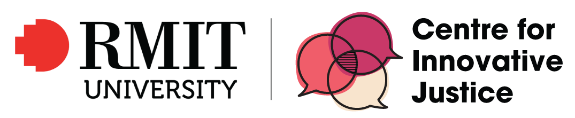 Contacts:
Danielle Woolley
Partner
Health, Ageing and Human Services
Tel: +61 2 9335 8765
dwoolley@kpmg.com.au
Elena Campbell
Principal Researcher
Centre for Innovative Justice, RMIT
elenaeve.campbell@rmit.edu.au

Frances Lockie
Project Director
Health, Ageing and Human Services
Tel: +61 2 9346 5681
flockie@kpmg.com.au
©2023 KPMG, an Australian partnership and a member firm of the KPMG global organisation of independent member firms affiliated with KPMG International Limited, a private English company limited by guarantee. All rights reserved. 
The KPMG name and logo are trademarks used under license by the independent member firms of the KPMG global organisation. 
This presentation provides a summary of KPMG’s findings during the course of the work undertaken for Department of Communities and Justice under the terms of the engagement letter/contract dated 2 December 2021.  The contents of this presentation do not represent our conclusive findings, which will only be contained in our final detailed report.
This report has been prepared at the request of Department of Communities and Justice in accordance with the terms of KPMG’s contract dated 2 December 2021. Other than our responsibility to Department of Communities and Justice, neither KPMG nor any member or employee of KPMG undertakes responsibility arising in any way from reliance placed by a third party on this report. Any reliance placed is that party’s sole responsibility.